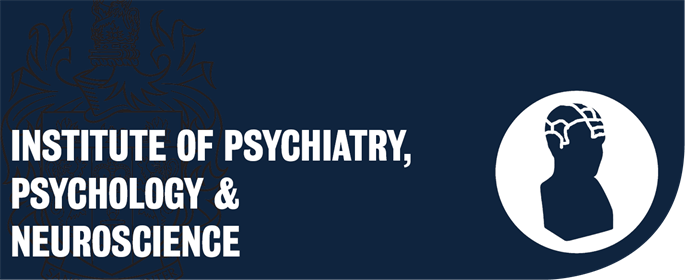 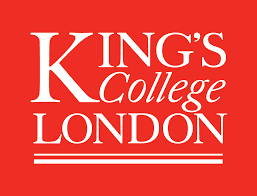 Facing your fears togetherRevision QUIZ
TEAMS
Pick your team name……
Question 1
Why is fear useful for human survival?
Question 2
What’s the difference between coping behaviours and unhelpful habits?
Question 3
Name 3 grounding/coping strategies
Question 4
What happens to your level of anxiety if you face a fear without doing unhelpful behaviours?
Question 5
Give two examples of advice to remember when facing fears.